Abide With Me
EVENTIDE10.10.10.10
4/4
F/A - MI

Verses: 3
PDHymns.com
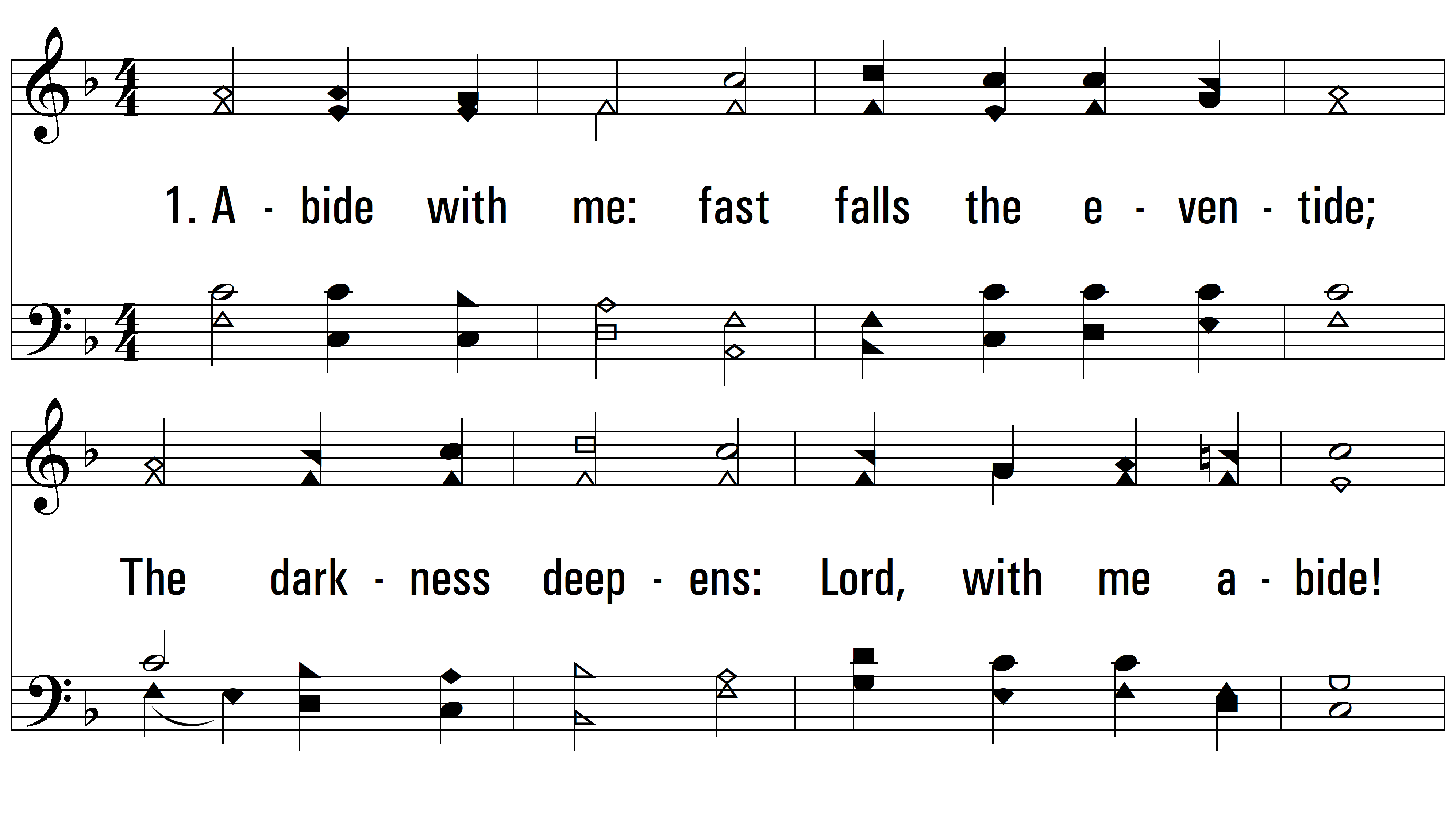 vs. 1 ~ Abide With Me
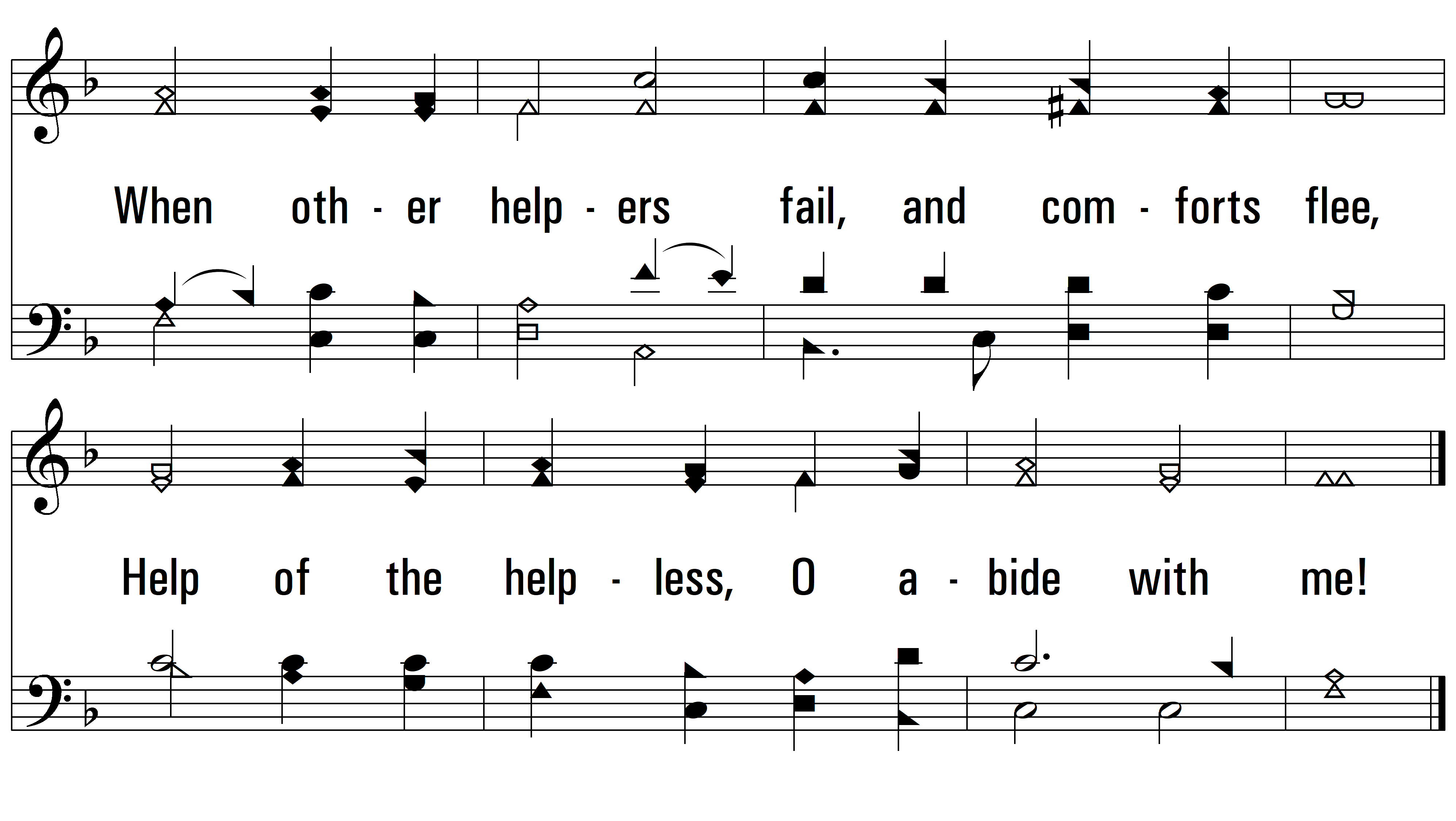 vs. 1
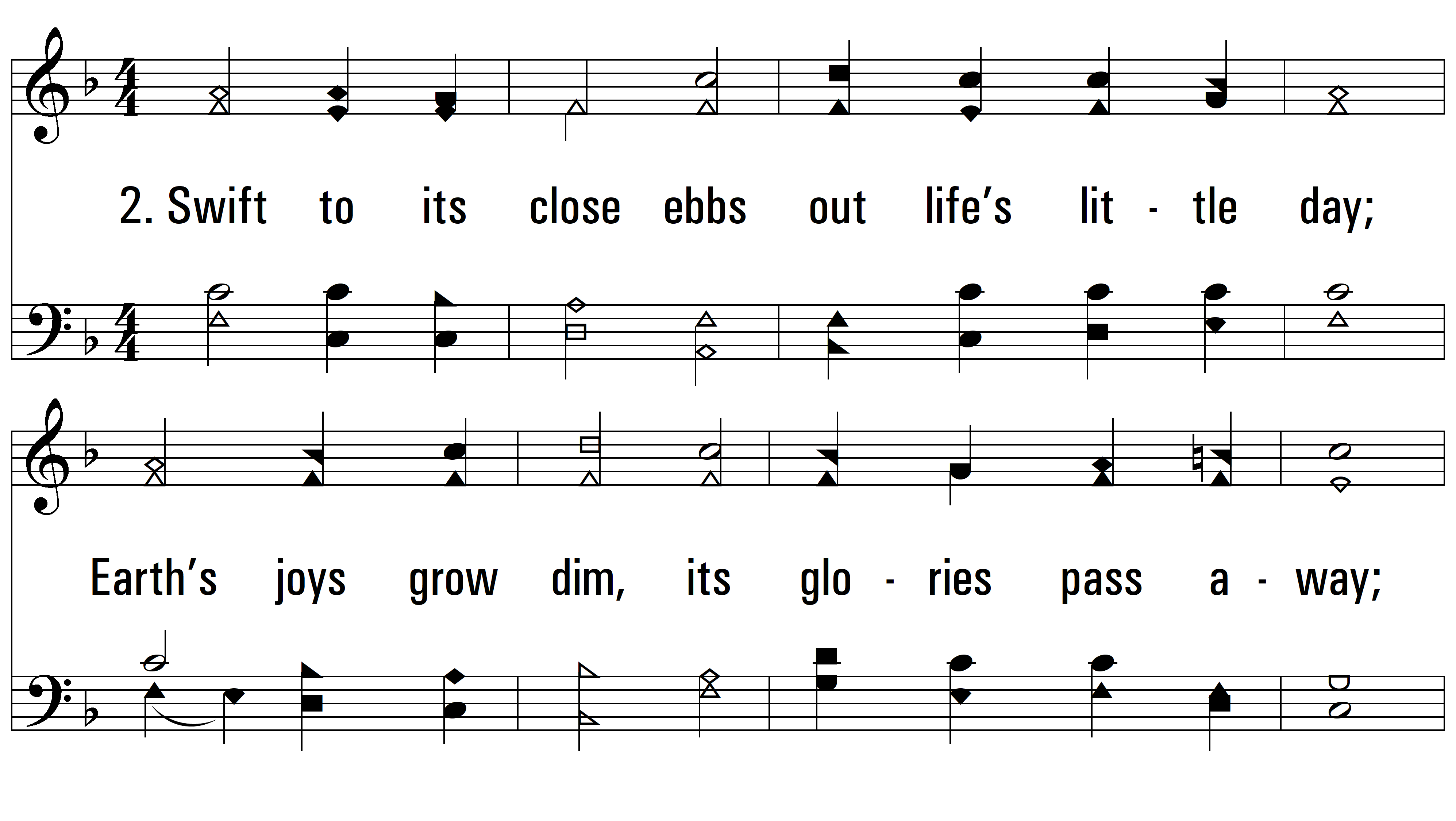 vs. 2 ~ Abide With Me
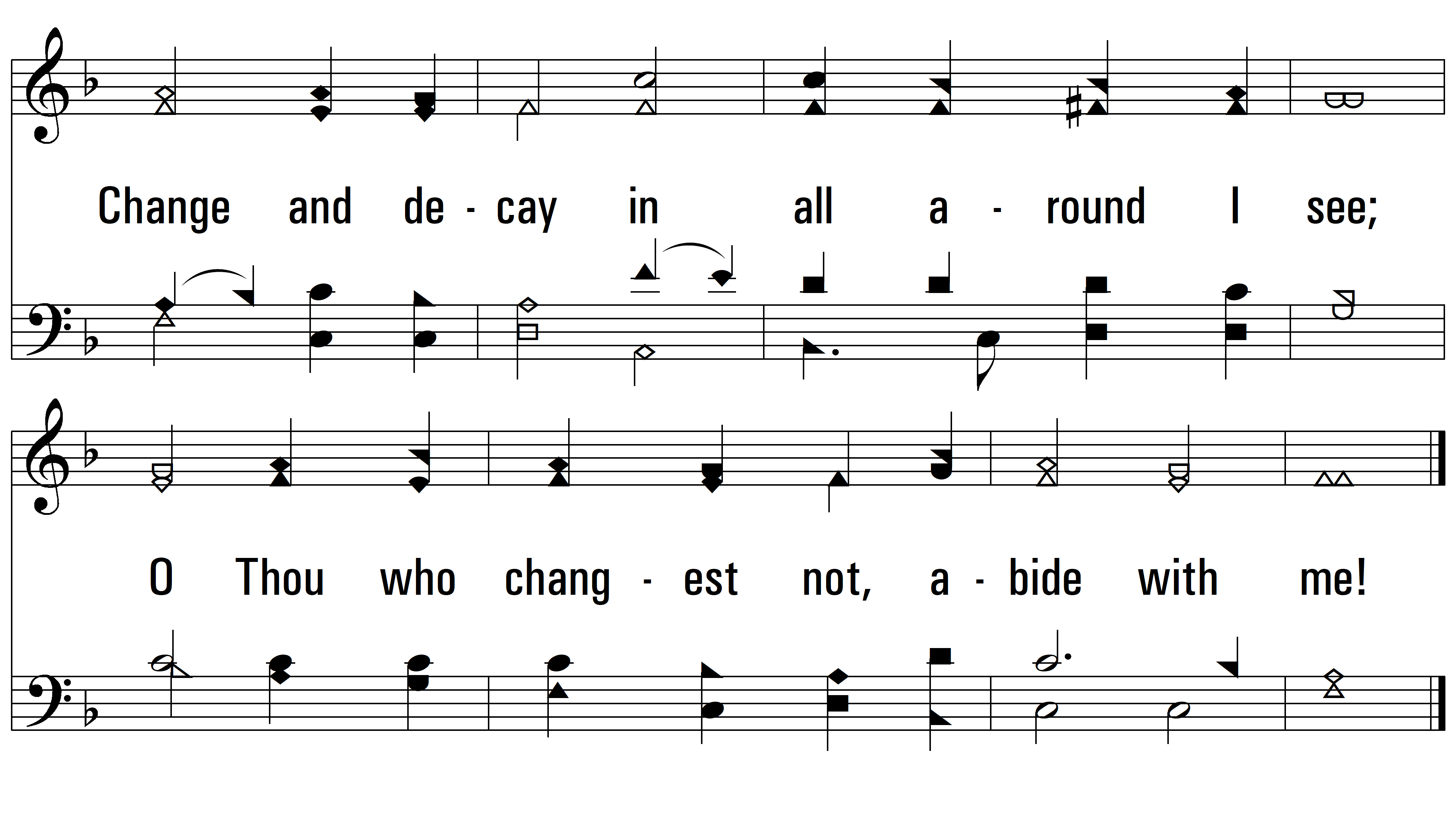 vs. 2
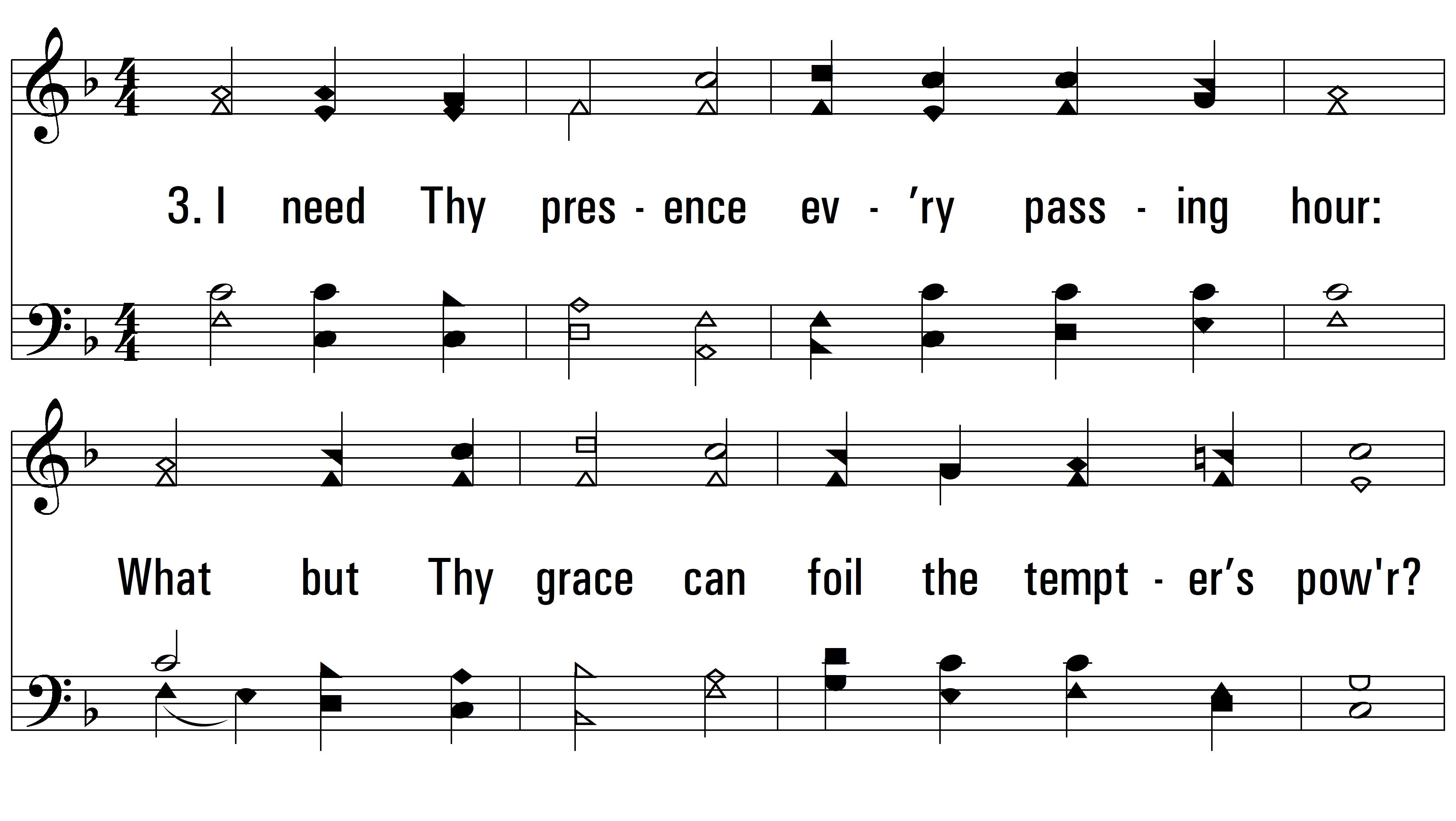 vs. 3 ~ Abide With Me
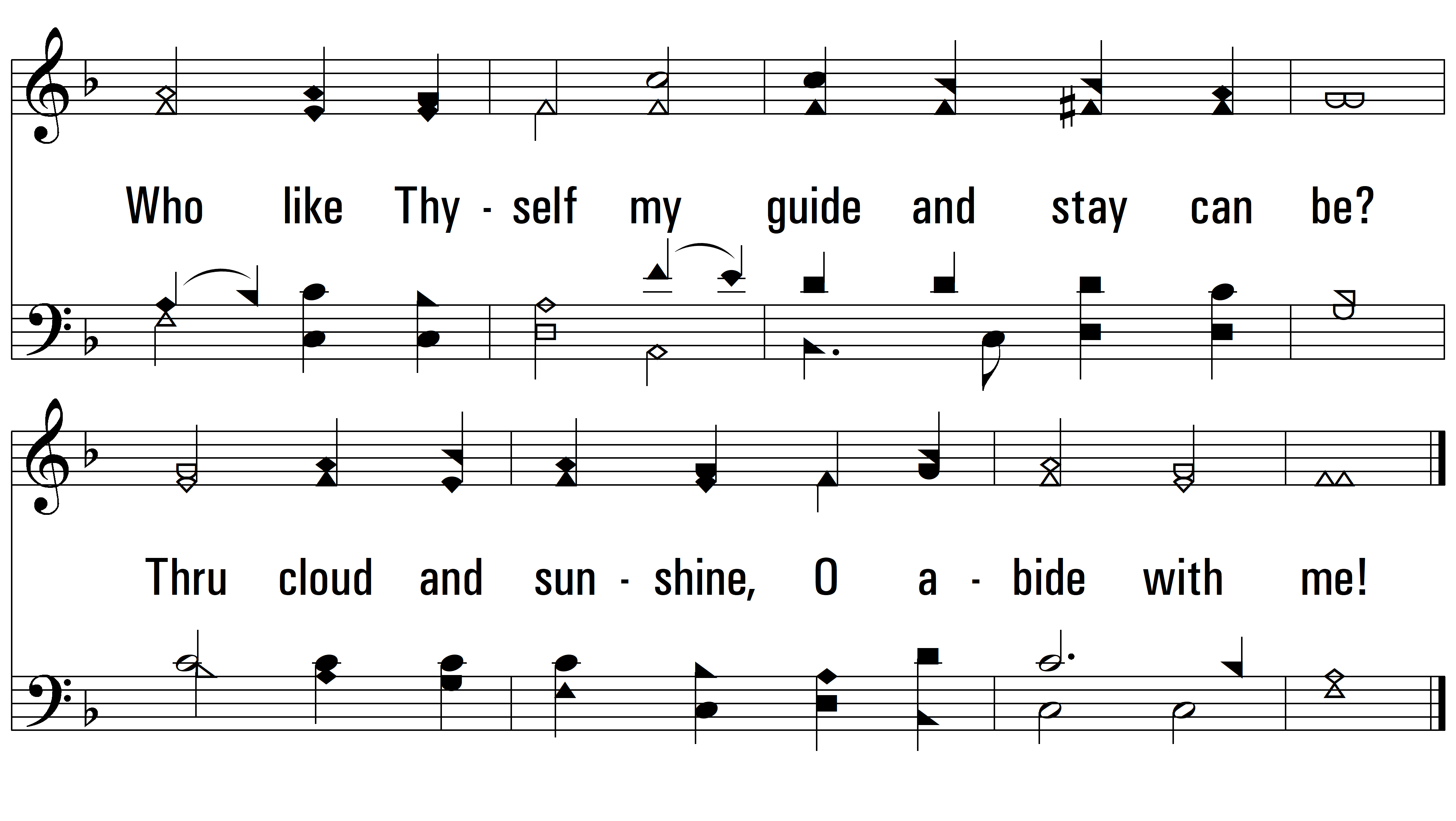 END
PDHymns.com
vs. 3